Университет мечты- траектория развития
Команда магистров 
I курс
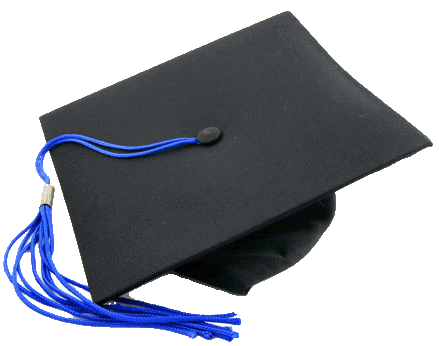 Университет мечты
Реорганизация университета
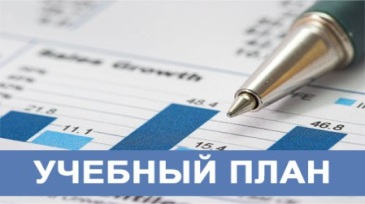 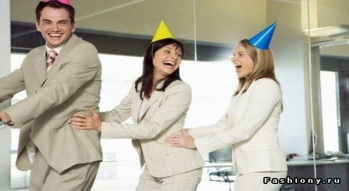 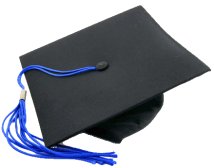 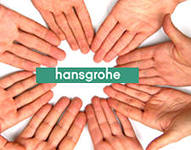 Университет мечты
2
Определение направления развития университета
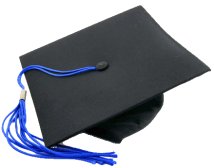 Университет мечты
3
Реорганизация PR-службы университета
Слышишь «УрФУ» – думаешь «успешная карьера»!
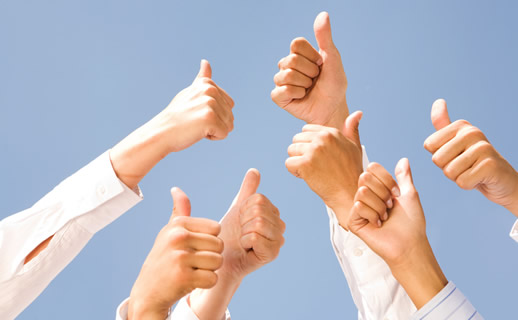 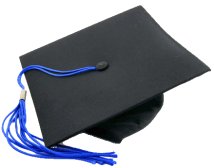 Университет мечты
4
Активизация  дистанционного обучения
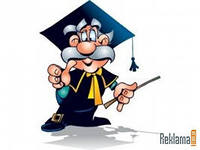 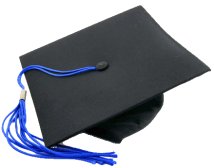 Университет мечты
5
Авторитет дипломов университета в Европе
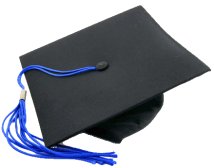 Университет мечты
6
Образ преподавателя
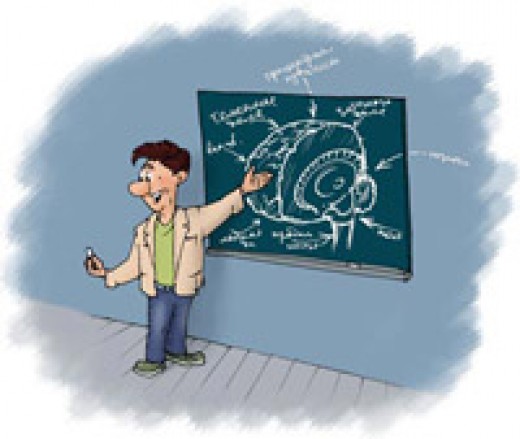 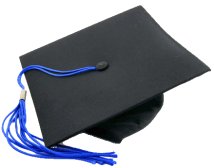 Университет мечты
7
Образ абитуриента
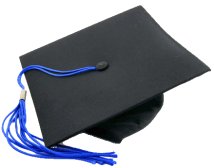 Университет мечты
Победа в конкуренции
8
Образ выпускника – мечта для бизнеса
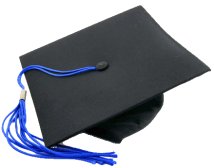 Университет мечты
9
Этапы развития
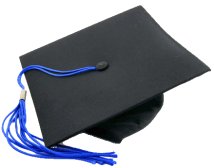 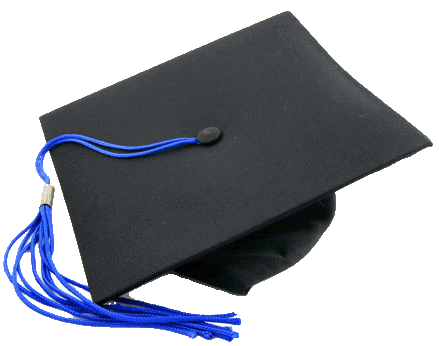 Университет мечты
Университет мечты
10
Состав команды
Чистполов Дмитрий
Головинец Виктор
Лукин Александр
Нестеров Константин
Маклыгин Сергей
Южакова Ирина
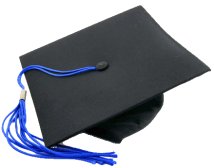 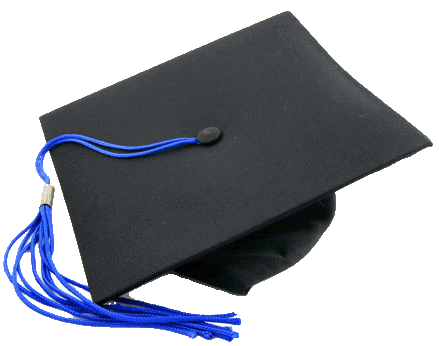 Университет мечты
Университет мечты
11